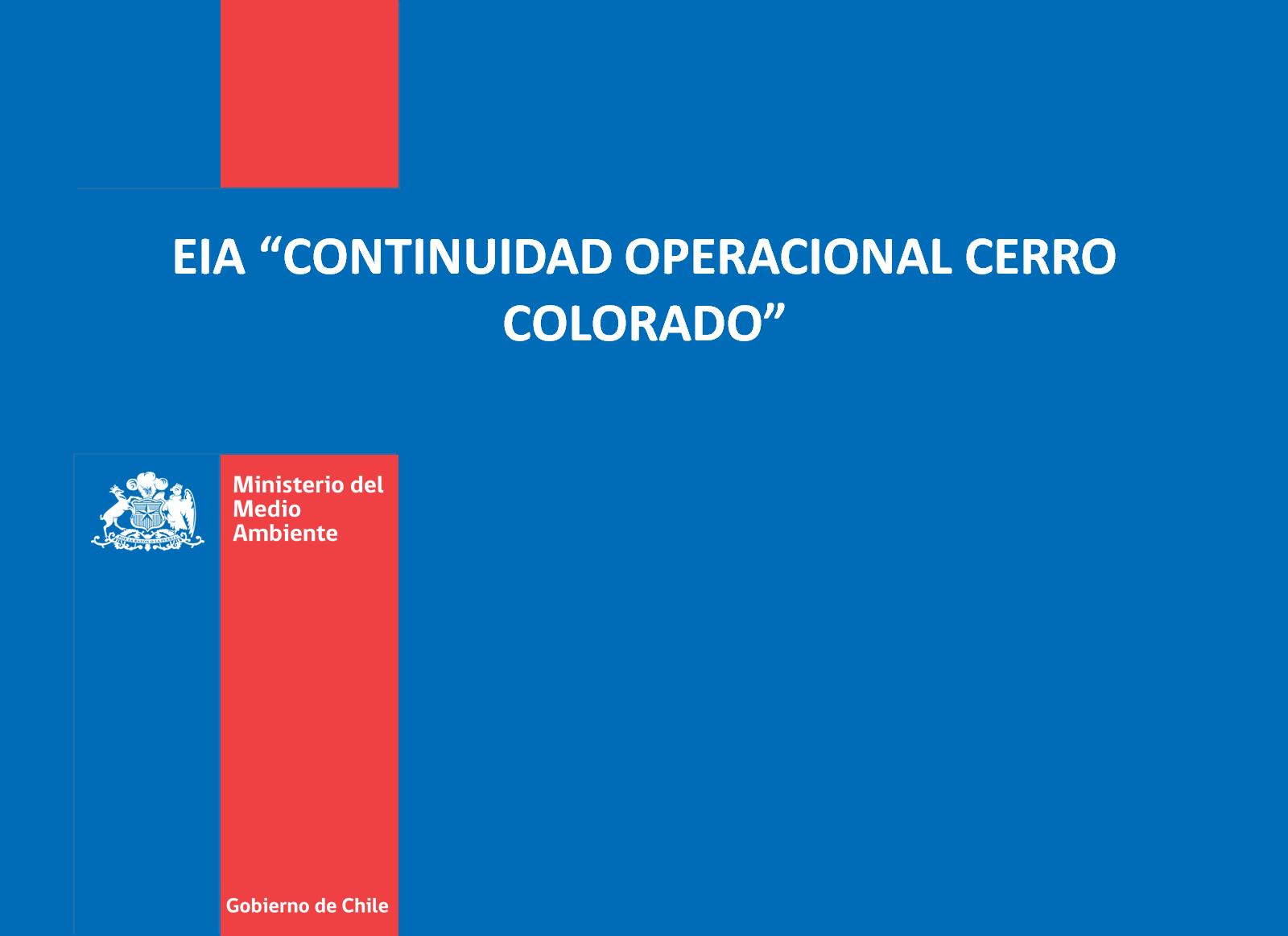 EIA “CONTINUIDAD OPERACIONAL CERRO COLORADO”
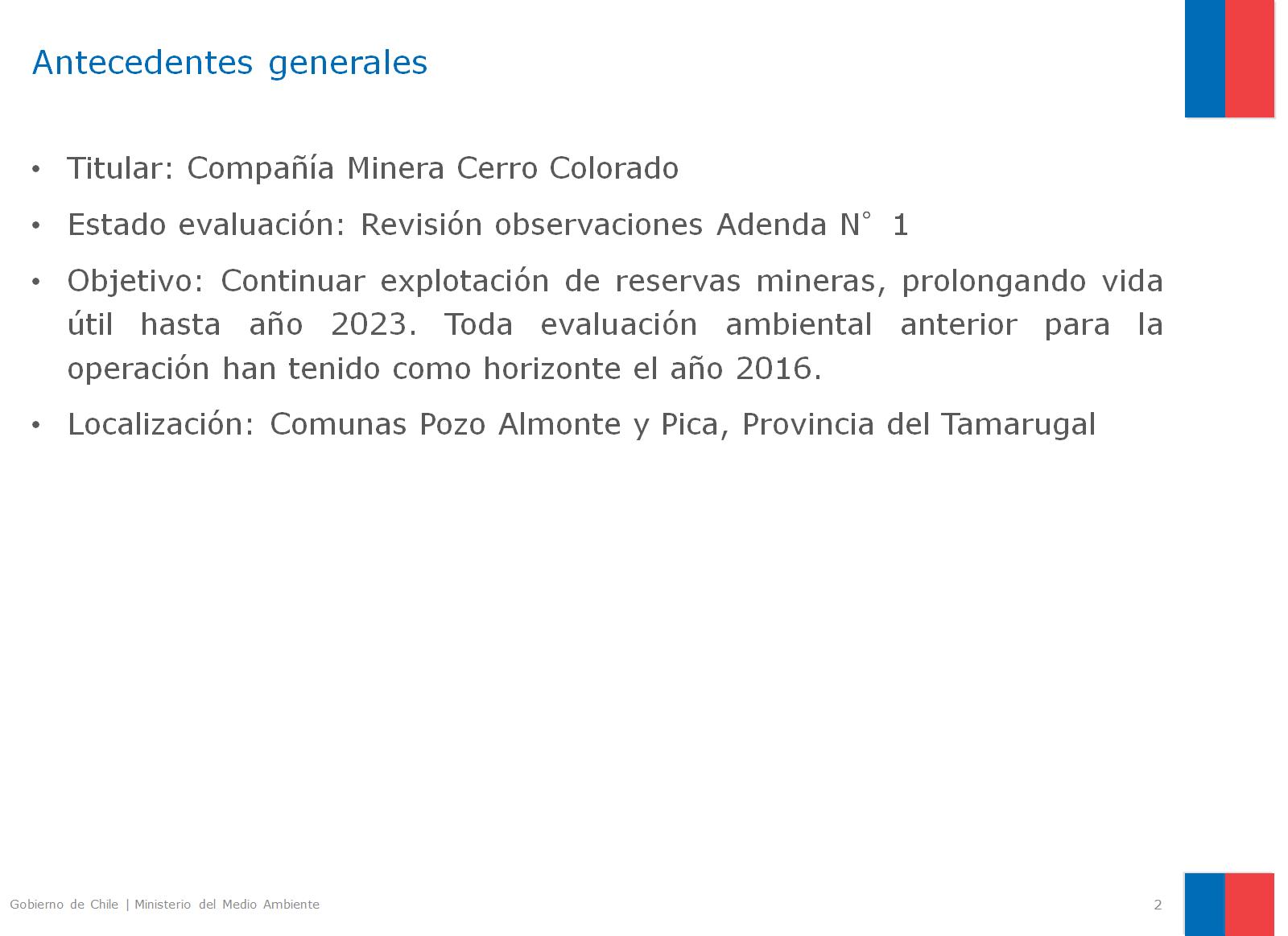 Antecedentes generales
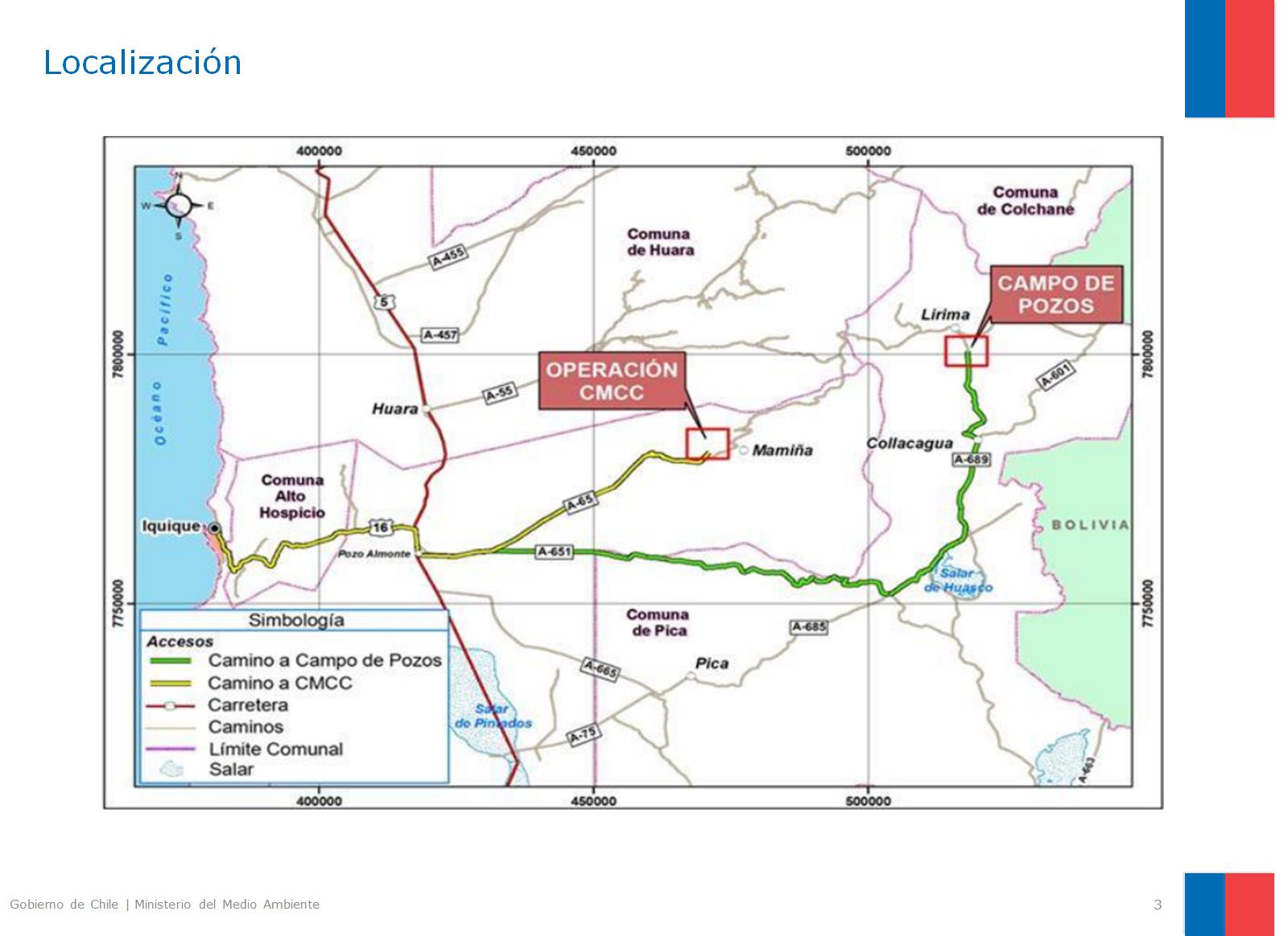 Localización
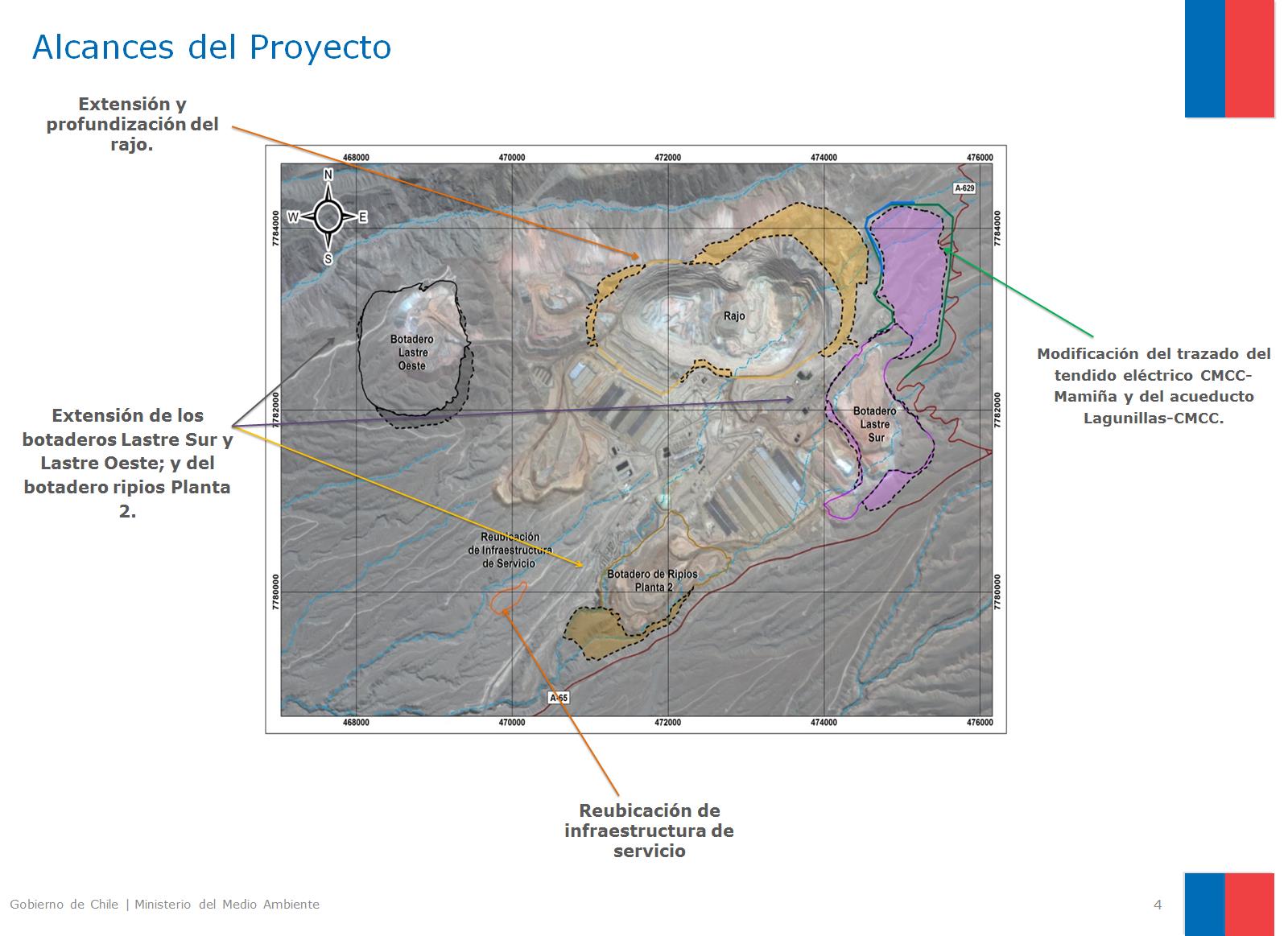 Alcances del Proyecto
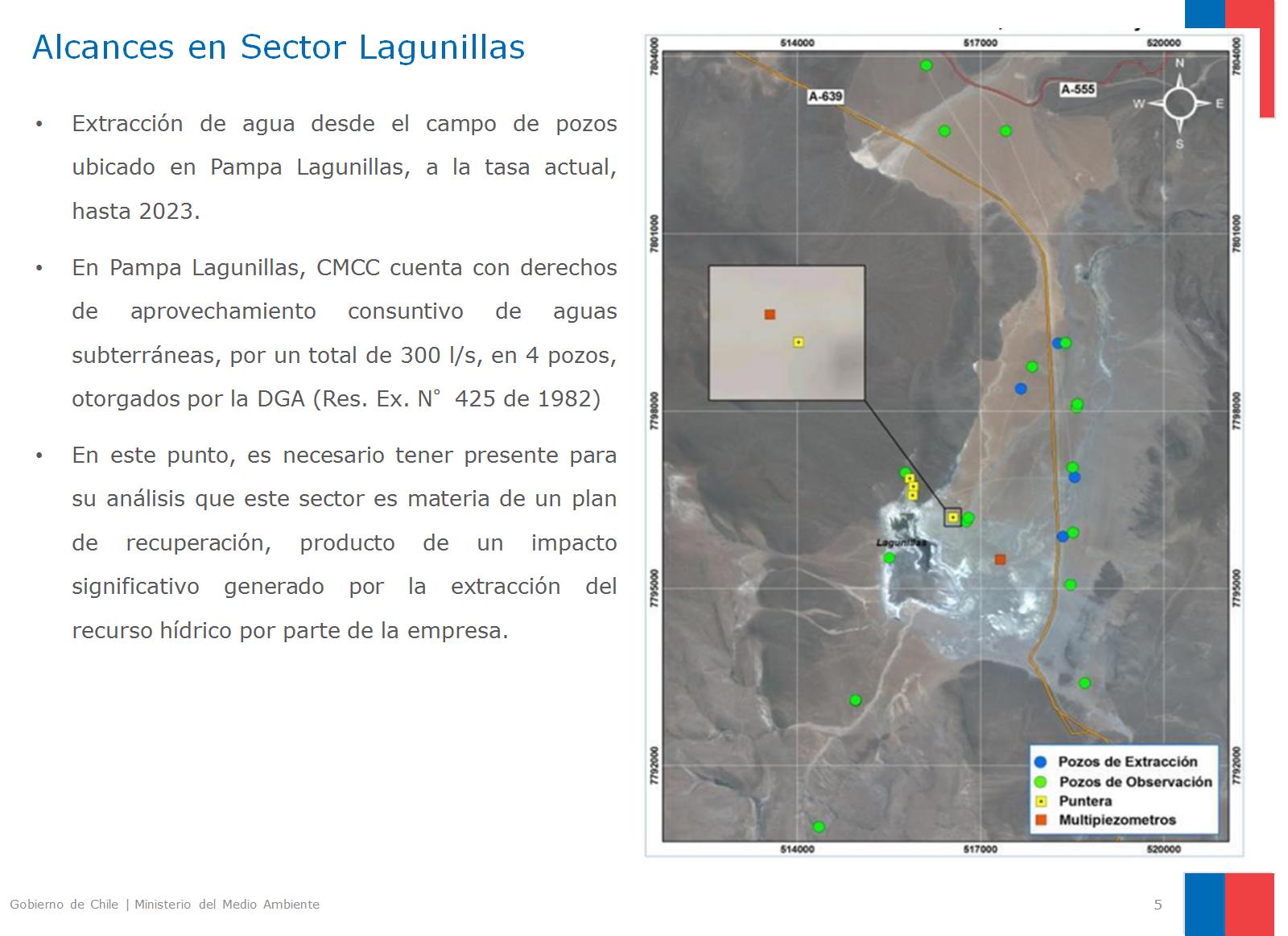 Alcances en Sector Lagunillas
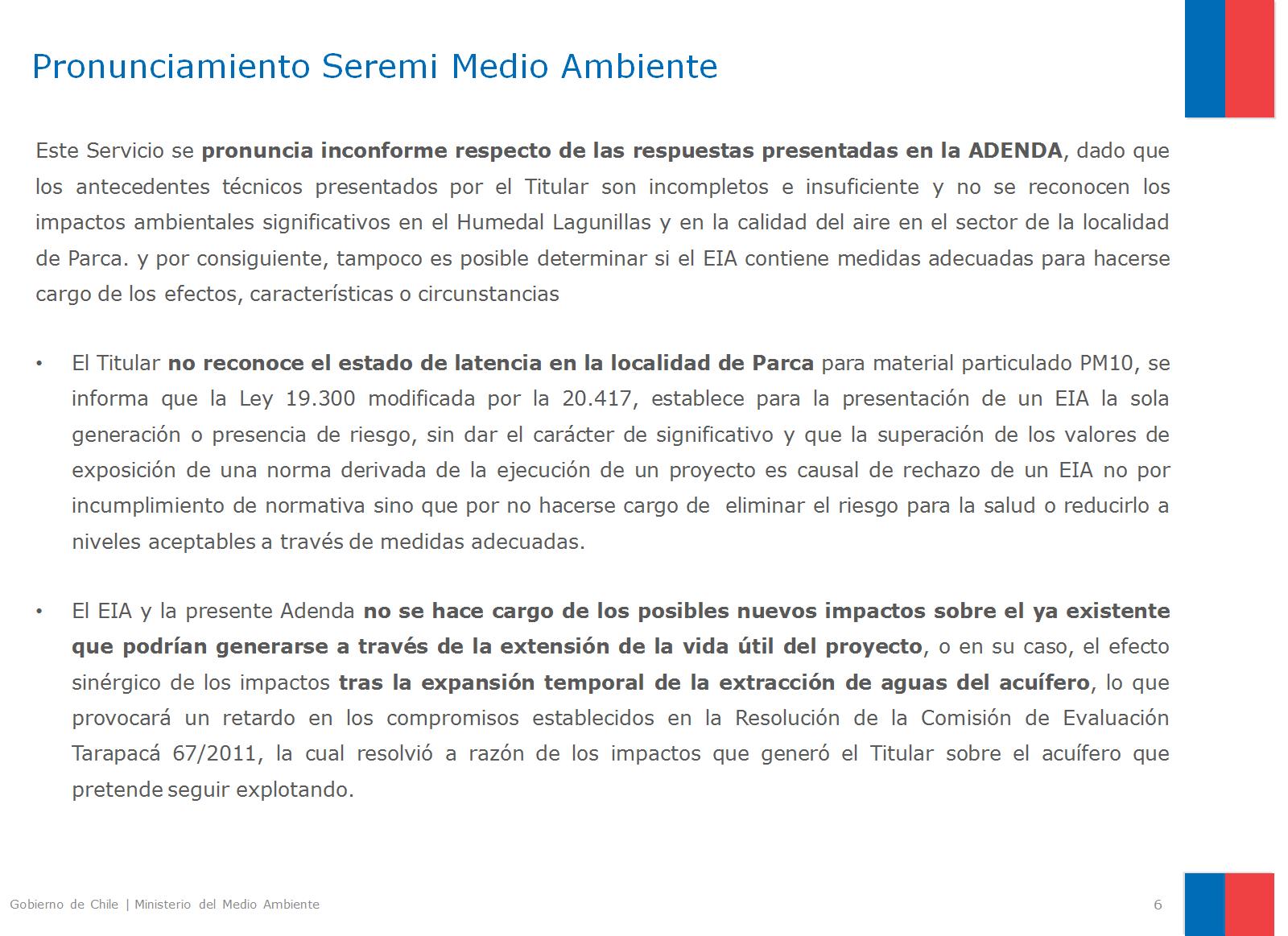 Pronunciamiento Seremi Medio Ambiente